Results of the 1st comparison exercisefor TC, OC and EC measurements within ACTRIS + EMEP laboratories
Fabrizia Cavalli and  J.-P Putaud
1. Samples, sub-samples and homogeneity
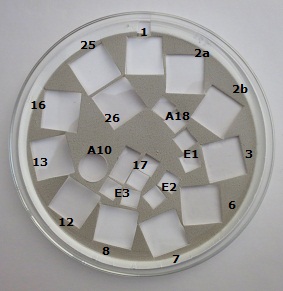 Six PM10 aerosol samples: 

- SPA-1 and SPA-2: Montseny, Spain; 
- HUN-1 and HUN-2: K-Puzsta, Hungary;
- ITA-1 and ITA-2: Ispra, Italy.



Prescribed scheme for punch distribution



Homogeneity test (rsd% of TC measurements) on separate filters:

- SPA-1 and SPA-2, 5%; 
- HUN-1 and HUN-2, 1%; 
- ITA-1 and ITA-2 2%; 

If sampling at each location occurred under repeatability conditions, then comparison samples should have similar homogeneity
2. Participants
2 participants used NIOSH-like protocol  with 840 °C for the highest T step in the He-mode
12 participants use the EUSAAR_2 protocol  with 650 °C for the highest T step in the He-mode
1 participant uses VDI method without correction for pyrolysis
2 participants determined TC only
3. Data evaluation: methodology
In absence of a general consensus within the scientific community 
(Baumgardener et al. Soot Reference Materials for Instrument Calibration and Intercomparisons A Workshop Summary with Recommendations, AMTD, 2012) :

-  definition of EC 
standard reference  material
standard reference analytical method 

in this interlaboratory comparison TC and EC/TC are evaluated for:



3.1 METHOD PERFORMANCE (ISO 5725-2)
	
	▪ Mandel’s h and k statistics; 
 	▪ Reproducibility and Repeatability standard deviations and their dependence upon the mean values. 
	

3.2 LABORATORY PERFORMANCE (ISO 13528:2005)

	▪ Assigned value:  “Consensus value from participants”, i.e. robust average;
	
	▪ Standard deviation for proficiency assessment:  
	
		- from data obtained in a round of a proficiency testing scheme, i.e. robust standard deviation;
		- prescribed value: DQO 25% (expanded uncertainty, k=2)  for PM at its limit value (EU-dir.);
	 	- by perception: level of performance wished to be achieved by laboratories, i.e. 15%.
	 
	
	▪ z-scores
EC/TC
TC
On average,
TC amount range 8.7 to 37.0 μg cm-2 equivalent to 5.0 to 21.3 μg m-3;
(collected for 24h with a face velocity of 20.1 cm s-1)
EC/TC ranged from 0.02 to 0.14


No technical reasons for which different thermal protocol could result in different TC values:
discrepancies in TC considered as random and TC database is evaluated as a whole.
 
By contrary, OC/EC split is protocol dependent: it is more appropriate to evaluate separately two subsets according to the protocol. 
However, EC/TC is evaluated as a whole as a subset of two labs is not statistically significant.
3.1 METHOD PERFORMANCE (ISO 5725-2)
TC – between laboratory consistency
Mandel’s h statistics: 

(x-X)/σ  for each lab and within each sample
where 
x = reported value; X= grand mean; and σ = standard deviation of the mean
One outlier and seven stragglers
3.1 METHOD PERFORMANCE (ISO 5725-2)
TC – within laboratory consistency
Mandel’s k statistics: 

si ▪ √p / √Σsi for each lab, i,  within each sample
where 
s = reported standard deviation; and p = number of participant
Six outliers and one strugglers
3.1 METHOD PERFORMANCE (ISO 5725-2)
Mean value, the repeatability, sr, and reproducibility, sR
TC
A dependence of precision upon the mean values (weighted linear relationship):
sr = 0.024 × m + 0.183;

sR = 0.169 × m - 0.174.
Worse precision values particularly for ITA-1 and ITA-2 might be due to filter heterogeneity
TC – between laboratory consistency
TC – within laboratory consistency
The recurrence of straggler/outliers for a single lab (for other samples beside ITA-1 and ITA-2) indicate an unsatisfactory lab reproducibility or repeatability as compared to other labs.
3.1 METHOD PERFORMANCE (ISO 5725-2)
EC/TC – between laboratory consistency
Mandel’s h statistics on the entire dataset
Lab 7 (VDI method without pyrolysis correction - EC/TC higher by up to a factor 6) excluded from evaluation

Labs A10 and E1 used a NISOH-like protocol, the remaining labs the EUSAAR_2 protocol

One outlier and one straggler
3.1 METHOD PERFORMANCE (ISO 5725-2)
EC/TC – within laboratory consistency
Mandel’s k statistics
Three outliers and two stragglers
EC/TC
Mean value, the repeatability, sr, and reproducibility, sR
No relationship between precision values and mean values

Worse precision values particularly for ITA-1 and ITA-2 due to their very low EC/TC ratio values or filter heterogeneity

The recurrence of stragglers/outliers for a single lab (for other samples beside ITA-1 and ITA-2) indicate an unsatisfactory lab reproducibility or repeatability as compared to other labs.
3.2 LABORATORY PERFORMANCE (ISO 13528: 2005)
z-score: X is robust average and σ is the DQO for PM of 25% at 50 µg m-3
TC
(x-X)/σ  for each lab and within each sample
where 
x = reported value; X= robust average; and σ = standard deviation for proficiency assessment
One σ represents a % deviation from the assigned value of ca. 12%;

Seventeen strugglers (of which eleven at ITA-1 + ITA-2 samples) and five outliers (of which two at ITA-1 + ITA-2 samples).
3.2 LABORATORY PERFORMANCE (ISO 13528: 2005)
z-score: X is robust average and σ defined by perception, i.e. 15%
on two separated datasets from NIOSH-like and EUSAAR_2 users
EC/TC
One σ represents a % deviation from the assigned value of 15%;

Four outliers and nine strugglers - all at ITA-1+ITA-2 samples;
Conclusions and recommendations
Prescribed scheme for punches
Method performance statistics: 
	TC:          one outlier for reproducibility and six outliers for repeatability;
	EC/TC:    one outlier for reproducibility and three outliers for repeatability in the entire database;

as major filter heterogeneities could be excluded (except for ITA-1 and ITA-2), these inconsistencies indicate a poorer reproducibility/repeatability wrt. other laboratories.

	TC:            reproducibilty of 13-27% and repeatibility of 3-6%;
	EC/TC:      reproducibilty of 12-33% and repeatibility of 4-16%

Worse precision values were obtained for samples ITA-1 and ITA-2, possibly due to a poor filter homogeneity or a low value for EC/TC ratio.

Laboratory performance, z-scores:
		
	TC:          Five outliers would not comply with the DQO of 25%;
	EC/TC:    Four outliers do not complying with the level of performance of 15
Laboratories showing biases shall carefully examine their procedures (particularly, determination and verification of the calibration constant, measurement of filter samples etc.) and identify appropriate corrective actions that are likely to prevent the recurrence of such results.